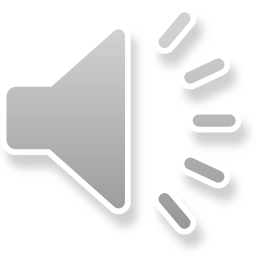 ENGENHARIA DE ALIMENTOS – FZEA / USPZEA0862 – CONTROLE DE PROCESSOS
Estratégia de Controle Feedback / FeedfowardAnálise do estado estacionárioAtividade 01
Tanque de Aquecimento(malha aberta)
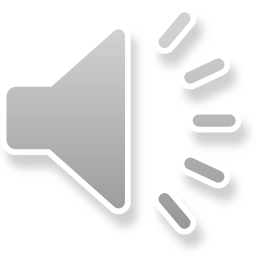 Causa: 
Varáveis de entrada 
F1(t) - distúrbio
T1(t) - distúrbio
F2(t) - distúrbio
Fv(t) - manipulada (escolhida)
Tv(t) - distúrbio
Efeito: 
Varáveis de saída 
T2(t) - controlada
Tanque de Aquecimento(malha aberta)
Causa: Varável de entrada Fv(s)
Perturbação Degrau 
positivo unitário em Fv(s)
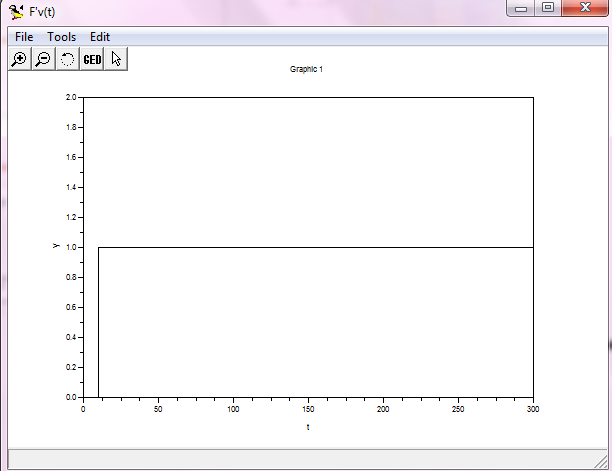 Efeito: Varável de saída T2’(s)
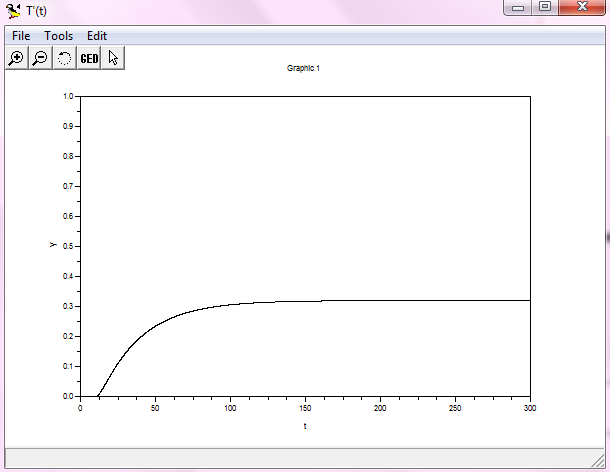 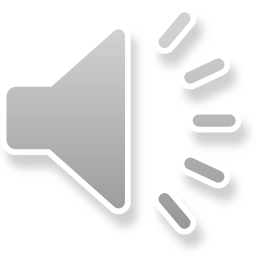 Tanque de Aquecimento(malha aberta)
Causa: Varável de entrada Fv(s)
Perturbação Degrau 
negativo unitário em Fv(s)
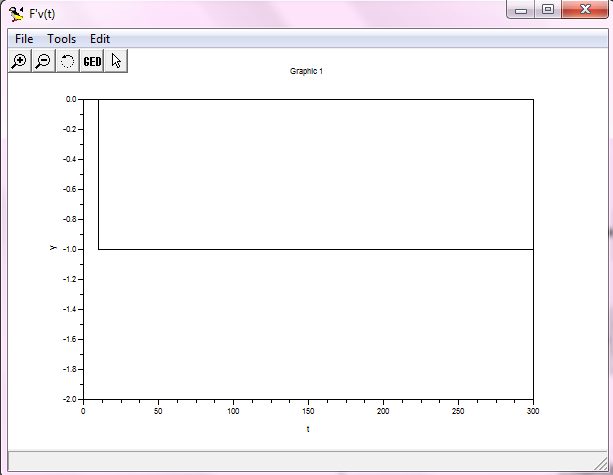 Efeito: Varável de saída T2’(s)
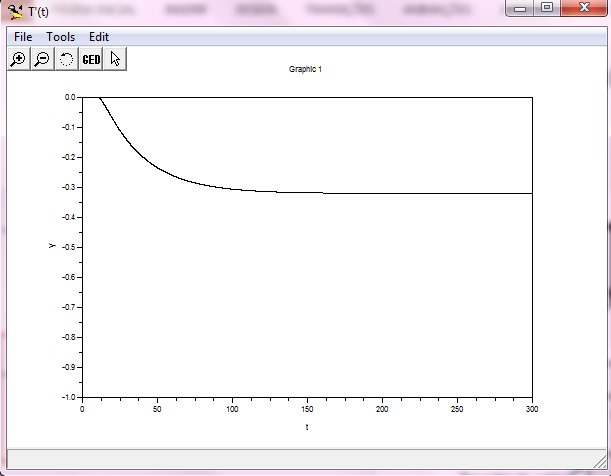 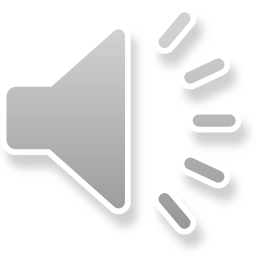 Causa: Varável de entrada Tsp(s)
Tanque de Aquecimentocontrole por realimentação - Feedback
Perturbação Degrau 
de amplitude 20 em Tsp(s)
Medição da variável de saída (controlada)
Efeito: Varável de saída T2’(s)
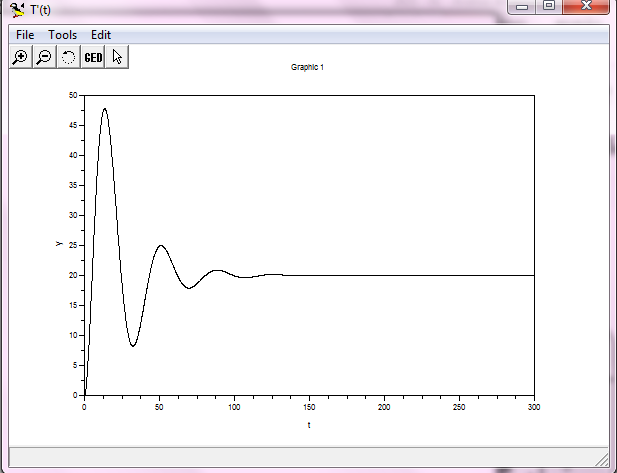 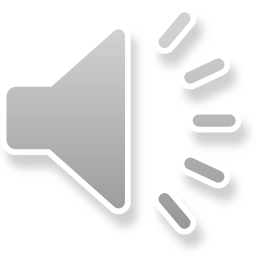 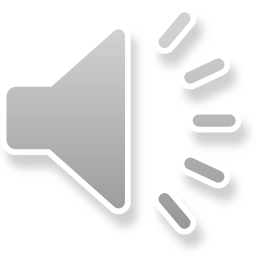 Tanque de Aquecimentocontrole por realimentação / antecipativoFeedback / Feedfoward
Medição das variáveis de entrada e saída;
Necessidade de estabelecer um modelo matemático do sistema;
Controlador Feedfoward não existe sozinho, precisar estar associado ao controlador Feedback.
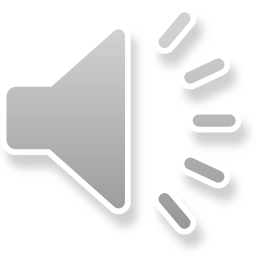 Resposta dinâmica de processos
Y’(t)
C’(t)
Processo
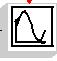 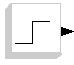 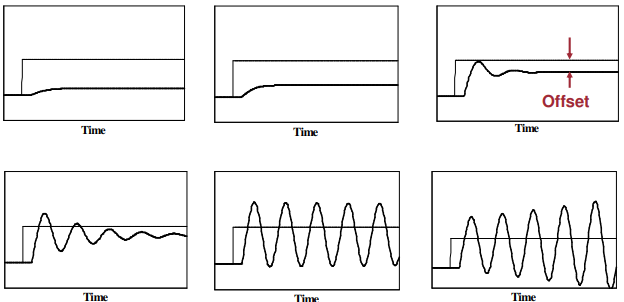 Análise do estado estacionário (malha aberta)
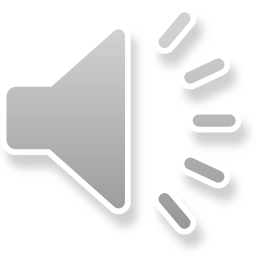 Processo
Y’(t)
C’(t)
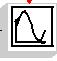 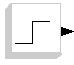 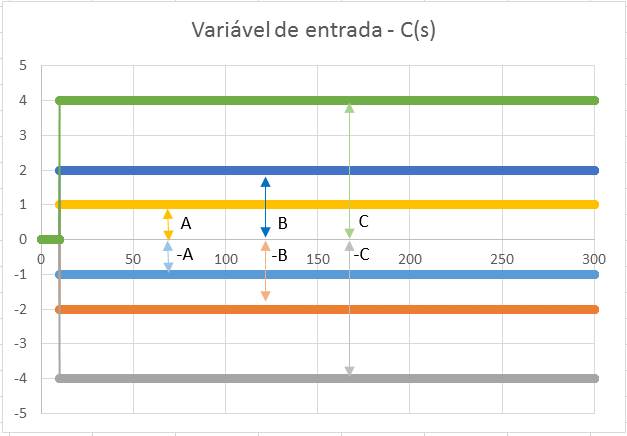 Ganho estático do processo Kp
Análise do Estado Estacionário
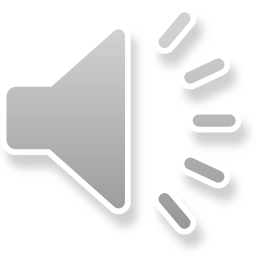 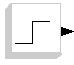 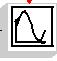 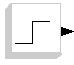 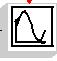 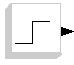 C1’(t)
Y1’(t)
C2’(t)
Processo
Y2’(t)
C3’(t)
K11
K12
K13
ΔC1’
K21
K22
K23
ΔY1’
Equações que descrevem o estado estacionário
ΔC2’
ΔY2’
ΔC3’
Análise do Estado Estacionário
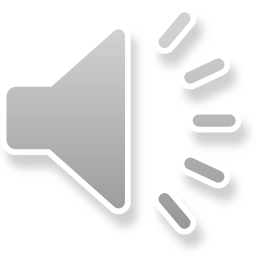 Variáveis de entrada
Processo
Variável de saída
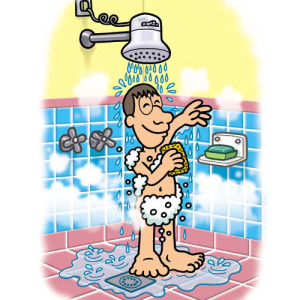 Temperatura ambiente
Vazão de água
(porcentagem de 
abertura da válvula)
Temperatura da água 
saindo do chuveiro 
(Tchuveiro)
Temperatura da água 
entrando do chuveiro
Variável controlada: Tchuveiro
Variável manipulada: porcentagem de abertura da válvula (%abertura)
No estado estacionário: Set point: Tchuveiro  = 30°C
                                                              (%abertura) = 50%
Análise do Estado Estacionário
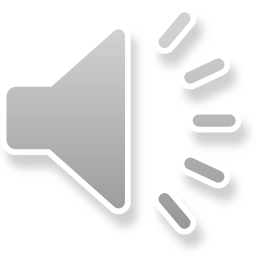 Variáveis de entrada
Processo
Variável de saída
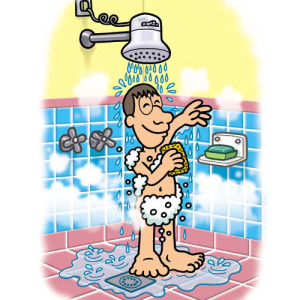 Temperatura da água 
saindo do chuveiro 
(Tchuveiro)
Vazão de água
(%abertura)
50
35
40
30
(%abertura)
Tchuveiro (°C)
t (min)
t (min)
No estado estacionário: Set point: Tchuveiro  = 30°C	(%abertura) = 50%
Análise do Estado Estacionário
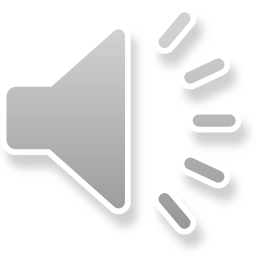 Qual seria a nova posição da válvula para uma variação de -10°C?
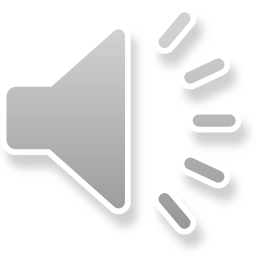 Análise do Estado EstacionárioTanque de aquecimento
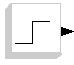 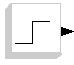 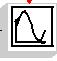 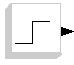 T1’(t)
Problema Regulatório: Objetivo - Manter a variável controlada no set point frente a perturbações nas demais variáveis de entrada.
F1’(t)
Tanque de aquecimento
T2’(t)
Fv’(t)
Problema Supervisório ou servo: Objetivo – Mudar o valor do set point da variável controlada.
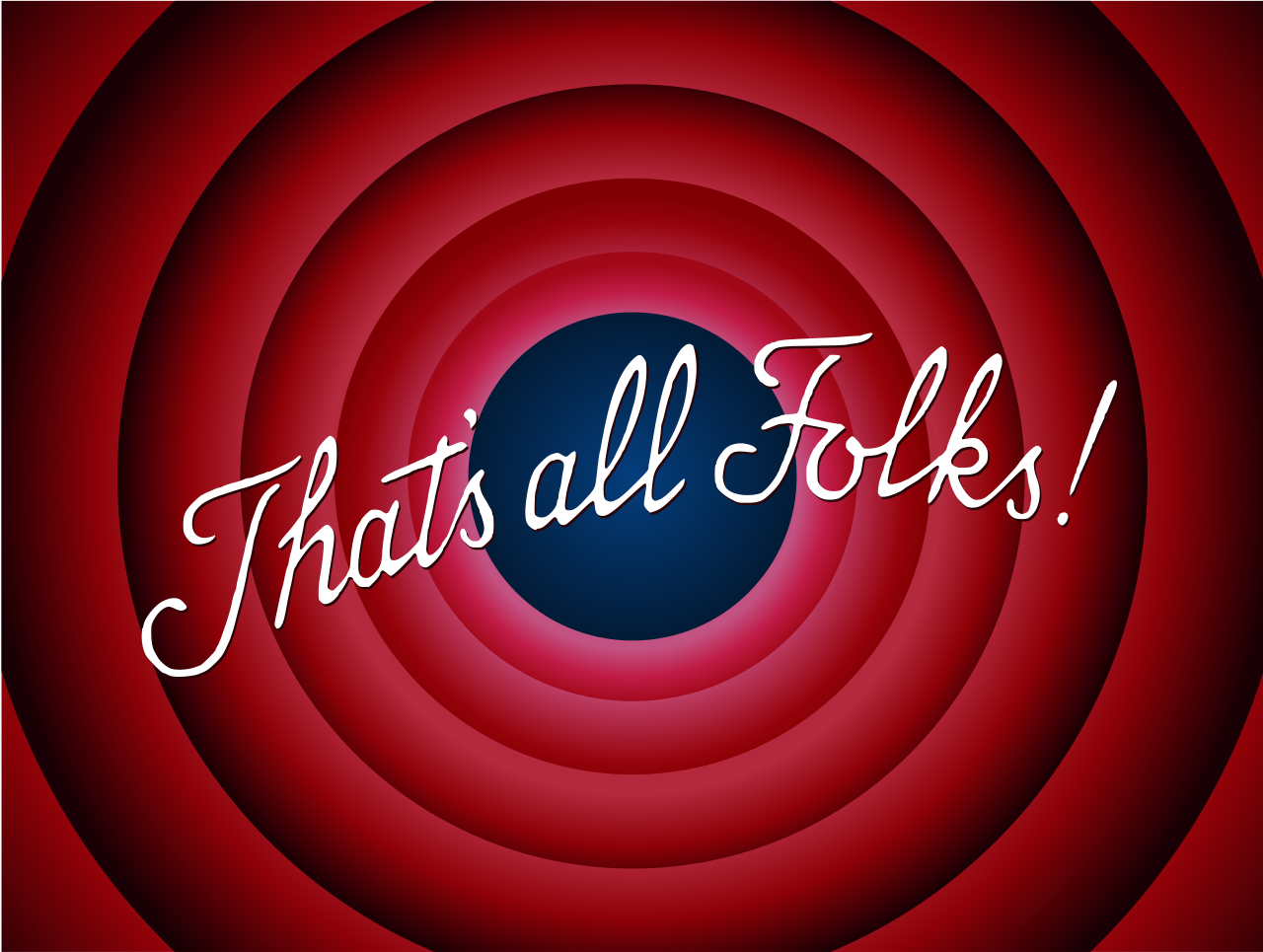